স্বাগতম
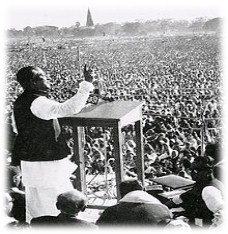 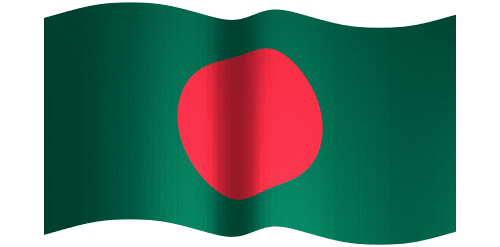 9/25/2020
MIJAN-GAI
1
শিক্ষক পরিচিতি
পরিচিতি
পাঠ পরিচিতি
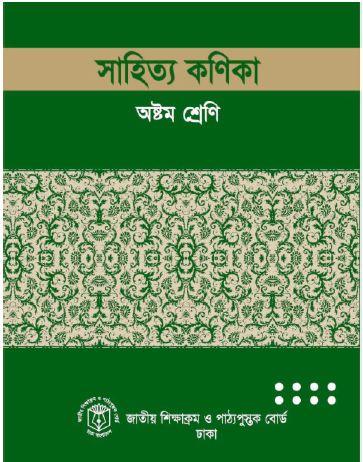 মোহাম্মদঃশাহ আলম
সহকারী শিক্ষক
কৈনপুরা উচ্চ বিদ্যালয়
আনোয়ারা,চট্টগ্রাম।
বিষয়: বাংলা ১ম পত্র 
    (২য় অধিবেশন) 
শ্রেণি: ৮ম     
সময়: ৫০ মিনিট
9/25/2020
MIJANUR-GAIBANDHA
2
প্রশ্ন-১
প্রশ্ন-৩
প্রশ্ন-২
কত বছরের ইতিহাস মুমূর্ষু নর-নারীর আর্তনাদের ইতিহাস?
৭ ই মার্চের ঐতিহাসিক ভাষণ কত মিনিটের ছিল?
আইয়ুব খান মার্শাল-ল’ জারি করে কত বছর আমাদের গোলাম করে রেখেছিল?
[Speaker Notes: প্রশ্নোত্তরের মাধ্যমে পাঠ শিরোনাম বের করে আনতে হবে।]
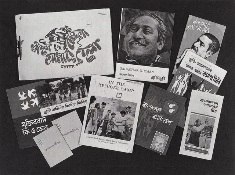 এবারের সংগ্রাম স্বাধীনতার সংগ্রাম
শেখ মুজিবুর রহমান
[Speaker Notes: শিক্ষক শিক্ষার্থীদেরকে পাঠ শিরোনাম খাতায় লিখে নিতে বলবেন।]
শিখনফল
এ পাঠ শেষে শিক্ষার্থীরা...
কোন কোন আন্দোলনে আমাদের মায়ের কোল খালি হয়েছে , মানুষকে হত্যা করা হয়েছে তার তালিকা তৈরি করতে পারবে ।
ইয়াহিয়া খান শেখ মুজিবুর রহমান তথা বাংলার মানুষের উপর কী কী দোষ চাপিয়ে দিয়েছিলেন তা লিখতে পারবে ।
শেখ মুজিবুর রহমান অ্যাসেম্বলিতে বসার কী কী শর্ত দিয়েছিলেন তা উল্লেখ করতে পারবে ।
আদর্শ পাঠ
ভুট্টো সাহেব এখানে এসেছিলেন,আলোচনা করলেন। বলে গেলেন যে, আলোচনার দরজা বন্ধ নয়, আরও আলোচনা হবে। তারপর অন্যান্য নেতাদের সঙেগ আমরা আলোচনা করলাম-আপনারা আসুন, বসুন, আমরা আলাপ করে শাসনতন্ত্র তৈরি করব। তিনি বললেন,পশ্চিম পাকিস্তানের মেম্বাররা যদি এখানে আসে তাহলে কসাইখানা হবে অ্যাসেম্বলি।
[Speaker Notes: আদর্শ পাঠ এর সময় শিক্ষার্থীদের পাঠ্য বইয়ের সংগে মিলিয়ে নিতে বলব।]
একক কাজ
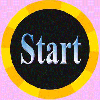 কোন কোন আন্দোলনে আমাদের মায়ের কোল খালি হয়েছে, মানুষকে হত্যা করা হয়েছে তার তালিকা তৈরি কর।
[Speaker Notes: একক কাজ দিয়ে শিক্ষার্থীরা তা খাতায় লিখছে কিনা তা তদারকি করলে ভাল হয়]
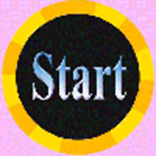 জোড়ায় কাজ
শেখ মুজিবুর রহমান অ্যাসেম্বলিতে বসার কী কী শর্ত দিয়েছিলেন লেখ।
[Speaker Notes: জোড়ায় কাজ দিয়ে শিক্ষার্থীরা তা খাতায় লিখছে কিনা তা তদারকি করলে ভাল হয়]
দলগত কাজ
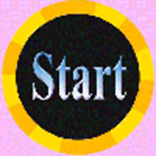 ‘আমরা বাঙালিরা যখনই ক্ষমতায় যাবার চেষ্টা করেছি তখনই তারা আমাদের উপর ঝাপিয়ে পড়েছে’-
এ কথাটির তাৎপর্য বিশ্লেষণ কর।
[Speaker Notes: দলীয় কাজ দিয়ে শিক্ষার্থীরা তা খাতায় লিখছে কিনা তা তদারকি করলে ভাল হয় ।]
মুল্যায়ন
কত তারিখে হঠাৎ অ্যাসেম্বলি বন্ধ করে দেয়া হলো ?
প্রেসিডেন্ট হিসেবে কে অ্যাসেম্বলি ডেকেছিলেন ?
কতজন সদস্য পশ্চিম পাকিস্তান থেকে এখানে এসেছিলেন?
আমরা বাঙালীরা যখনই ক্ষমতায় যাবার চেষ্টা করেছি 
    তখনই পাকিস্তানীরা আমাদের সাথে কী আচরণ করেছে ?
কত তারিখে অ্যাসেম্বলি কল করেছিল ?
[Speaker Notes: শিক্ষক শিক্ষার্থীদের মূল্যায়নের প্রশ্ন করে ফলাবর্তন প্রদান করবেন]
মায়ানমারে গণতন্ত্র প্রতিষ্ঠায় যার নাম চিরস্মরণীয় হয়ে থাকবে তিনি হলেন অং সান সুচি।এর জন্য তাকে দীর্ঘদিন কারাবাস করতে হয়েছে।তবুও তিনি গণতন্ত্র প্রতিষ্ঠায় নিরলস কাজ করে যাচ্ছেন।
আবার চেষ্টা কর
উত্তর সঠিক হয়েছে
উদ্দীপকের আলোকে নিচের প্রশ্ন দুটির উত্তর দাও (অ্যাকশন বাটন ব্যবহার করে )।
অং সান সুচি ও বঙ্গবন্ধু উভয়ের মধ্যে মিল কোথায়?
গ. স্বেচ্ছায় কারাবরণ
খ. ক্ষমতা লাভ
ক. দেশপ্রেম
ঘ.দেশ ত্যাগ
অং সান সুচি ও বঙ্গবন্ধুর প্রত্যাশা ছিল-
i. স্বায়ত্ত্বশাসন প্রতিষ্ঠা ii. গণতন্ত্র প্রতিষ্ঠা    iii. দেশের মানুষের মুক্তি
গ. iও ii
খ. ii
ঘ. ii ও iii
ক. i
[Speaker Notes: শিক্ষক শিক্ষার্থীদের প্রশ্ন করে সঠিক উত্তর নির্দেশ করবেন। এই স্লাইডটিতে অ্যাকশন বাটনের ব্যবহার করা হয়েছে। প্রতিটি উত্তরে মাউস ক্লিক করলেই “ আবার চেষ্টা কর/ উত্তর সঠিক হয়েছে” অডিওটি শুনতে পাবেন।]
বাড়ির কাজ
জাতির জনক বঙ্গবন্ধু শেখ মুজিবুর রহমানের রাজনৈতিক কর্মকান্ডের তালিকা লিখে আনবে।
[Speaker Notes: এখানে পাঠের সঙ্গে সাদৃশ্যপূর্ণ অন্য কোন বাড়ির কাজ দেয়া যেতে পারে।]
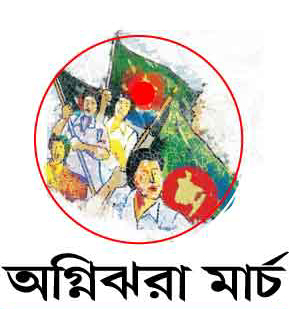 সকল শিক্ষার্থীকে 
      ধন্যবাদ
[Speaker Notes: এখানে পাঠের সঙ্গে সাদৃশ্যপূর্ণ অন্য কোন চিত্র ব্যবহার করা যেতে পারে। উল্লেখ্য ধন্যবাদের ক্ষেত্রে পাঠ শেষে যে ধরণের শিখনফল  অর্জিত হল তার ভিত্তিতে চিত্রটি দিলে ভাল হয়।]